Anfang und Ende des Romans „Tauben im Gras“ 
von Wolfgang Koeppen im Vergleich
Aufgabenstellung (         ;  …. Min.): 
 
 Lesen Sie folgende Seiten der Lektüre „Tauben im Gras“ von Wolfgang Koeppen: S. 9f. und S. 227f. 
 Vergleichen Sie Anfang und Ende des Romans miteinander, indem Sie die Gemeinsamkeiten und Unterschiede hinsichtlich sprachlicher und inhaltlicher Gestaltung stichpunktartig festhalten. 
 Erstellen Sie anhand Ihrer Ergebnisse eine Serie mit mindestens drei Folgen (Folie 3) zu dem Beginn und dem Ende des Romans. Berücksichtigen Sie dabei auch Ihre Ergebnisse zur Deutung.  
 
„+“- Aufgabe
Erstellen Sie anhand der fünften Folie mindestens drei Serienfolgen, die den weiteren Tagesablauf zwischen Beginn und Ende der Lektüre darstellen. 

Netflix Template: https://edtechpicks.org/2019/11/netflix-template/
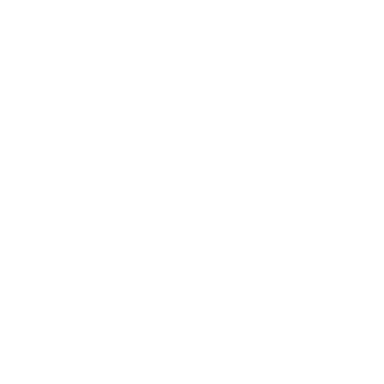 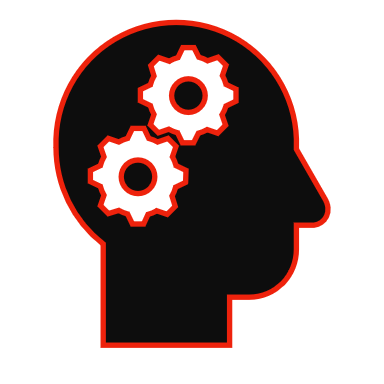 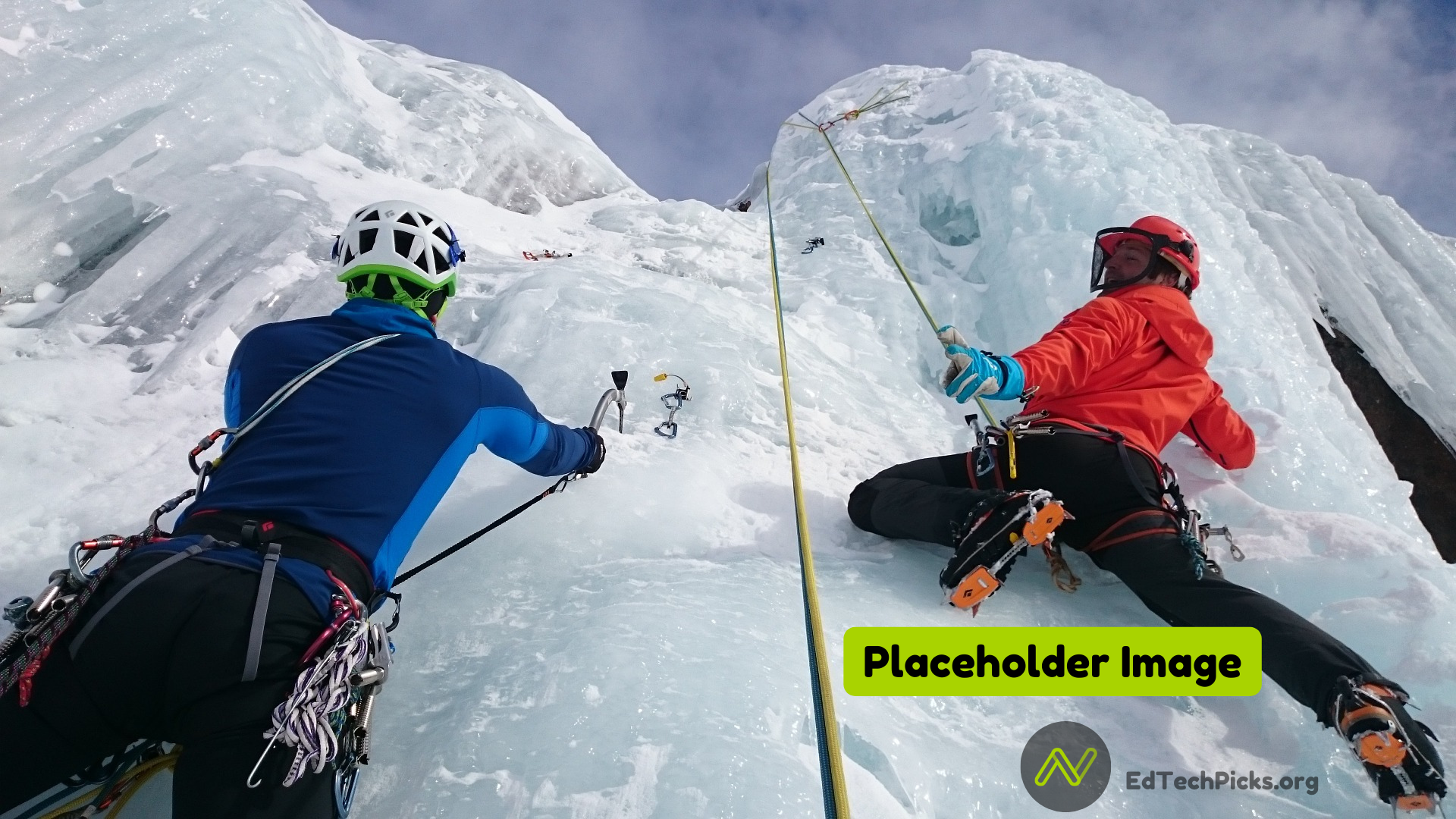 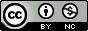 Home     TV Shows     Movies     Recently Added     My List
KIDS     DVD
EdTechPicks.org
Tauben im Gras
1951
TV-PG
Wolfgang Koeppen liefert eine kritische Bestandsaufnahme der formierenden Bundesrepublik. Mit Vehemenz und kritischer Schärfe analysiert er die Rückstände und Verhaltensweisen, die zu Faschismus und Krieg führten.
▶ PLAY
+ MY LIST
Staring: Philip, Emilia, Washington … mehr
Genre: Serie nach Buchvorlage
This Show is:
OVERVIEW          EPISODES          TRAILERS & MORE          MORE LIKE THIS          DETAILS
[Speaker Notes: Creative Commons Attribution-NonCommercial-ShareAlike 4.0 International
EdTechPicks.org 2019-11-02]
Season 1
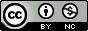 Home     TV Shows     Movies     Recently Added     My List
KIDS     DVD
EdTechPicks.org
Tauben im Gras
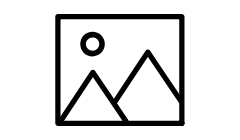 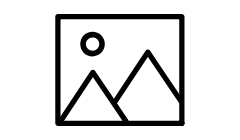 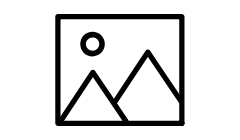 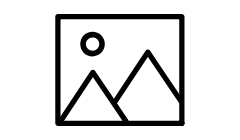 „Atempause auf einem verdammten 
Schlachtfeld“: Deutungsansätze
„Deutschland war in zwei Teile
gebrochen.“
„Das Frühjahr war kalt.“
„Es endet der Tag.“
Add episode description here. Lorem ipsum dolor sit amet, consectetur adipiscing elit, sed do eiusmod tempor incididunt ut labore et dolore magna aliqua. Ut enim ad minim veniam, quis nostrud exercitation ullamco laboris nisi ut aliquip ex ea commodo consequat.
Add episode description here. Lorem ipsum dolor sit amet, consectetur adipiscing elit, sed do eiusmod tempor incididunt ut labore et dolore magna aliqua. Ut enim ad minim veniam, quis nostrud exercitation ullamco laboris nisi ut aliquip ex ea commodo consequat.
Add episode description here. Lorem ipsum dolor sit amet, consectetur adipiscing elit, sed do eiusmod tempor incididunt ut labore et dolore magna aliqua. Ut enim ad minim veniam, quis nostrud exercitation ullamco laboris nisi ut aliquip ex ea commodo consequat.
Add episode description here. Lorem ipsum dolor sit amet, consectetur adipiscing elit, sed do eiusmod tempor incididunt ut labore et dolore magna aliqua. Ut enim ad minim veniam, quis nostrud exercitation ullamco laboris nisi ut aliquip ex ea commodo consequat.
OVERVIEW          EPISODES          TRAILERS & MORE          MORE LIKE THIS          DETAILS
[Speaker Notes: Creative Commons Attribution-NonCommercial-ShareAlike 4.0 International
EdTechPicks.org 2019-11-02]
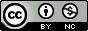 Home     TV Shows     Movies     Recently Added     My List
KIDS     DVD
EdTechPicks.org
TITLE
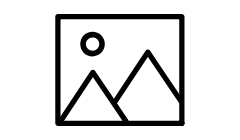 Add Trailer Title Here
OVERVIEW          EPISODES          TRAILERS & MORE          MORE LIKE THIS          DETAILS
[Speaker Notes: Creative Commons Attribution-NonCommercial-ShareAlike 4.0 International
EdTechPicks.org 2019-11-02]
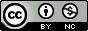 Home     TV Shows     Movies     Recently Added     My List
KIDS     DVD
EdTechPicks.org
TITLE
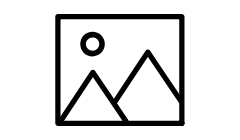 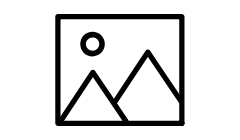 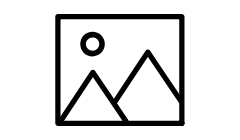 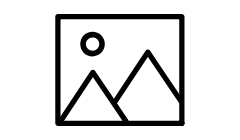 Similar Show Title
Similar Show Title
Similar Show Title
Similar Show Title
Add similar show’s description here.
Lorem ipsum dolor sit amet, consectetur adipiscing elit, sed do eiusmod tempor incididunt ut labore et dolore magna aliqua. Ut enim ad minim veniam,
Add similar show’s description here.
Lorem ipsum dolor sit amet, consectetur adipiscing elit, sed do eiusmod tempor incididunt ut labore et dolore magna aliqua. Ut enim ad minim veniam,
Add similar show’s description here.
Lorem ipsum dolor sit amet, consectetur adipiscing elit, sed do eiusmod tempor incididunt ut labore et dolore magna aliqua. Ut enim ad minim veniam,
Add similar show’s description here.
Lorem ipsum dolor sit amet, consectetur adipiscing elit, sed do eiusmod tempor incididunt ut labore et dolore magna aliqua. Ut enim ad minim veniam,
OVERVIEW          EPISODES          TRAILERS & MORE          MORE LIKE THIS          DETAILS
[Speaker Notes: Creative Commons Attribution-NonCommercial-ShareAlike 4.0 International
EdTechPicks.org 2019-11-02]
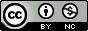 Home     TV Shows     Movies     Recently Added     My List
KIDS     DVD
EdTechPicks.org
TITLE
Cast
Genres
This Show is
Adjective 1
Adjective 2
Adjective 3
etc.
Character 1
Character 2
Character 3
etc.
Genre 1
Genre 2
Genre 3
etc.
OVERVIEW          EPISODES          TRAILERS & MORE          MORE LIKE THIS          DETAILS
[Speaker Notes: Creative Commons Attribution-NonCommercial-ShareAlike 4.0 International
EdTechPicks.org 2019-11-02]
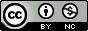 EdTechPicks.org
Directions
Replace placeholder text (titles, descriptions, etc.).
Replace placeholder images as illustrated below.
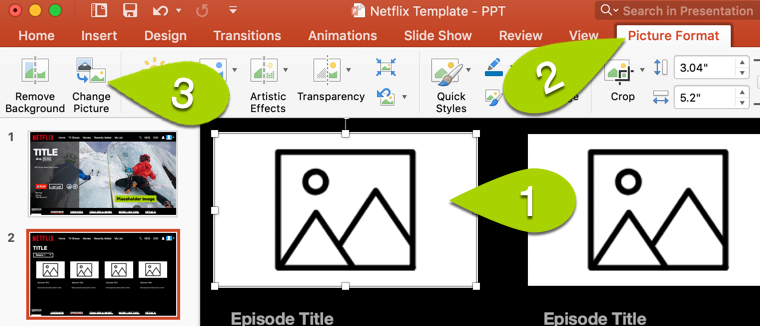 [Speaker Notes: Creative Commons Attribution-NonCommercial-ShareAlike 4.0 International
EdTechPicks.org 2019-11-02]